Designing with Plastics
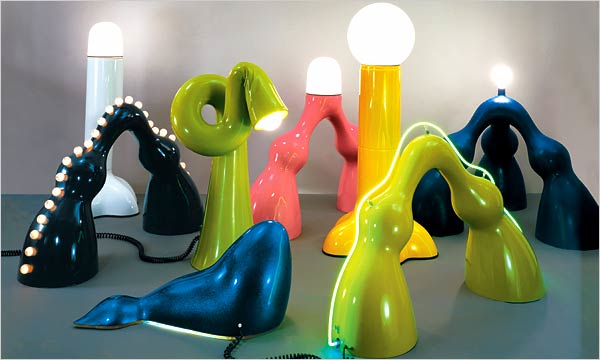 MFG 355
Design Methodology
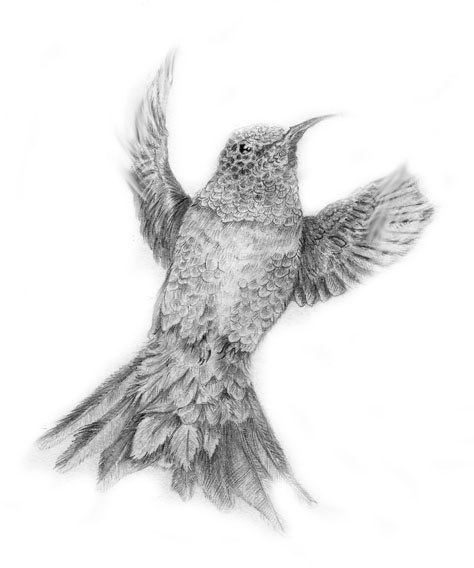 Inspiration
Concept
Prototype
Development
Final product
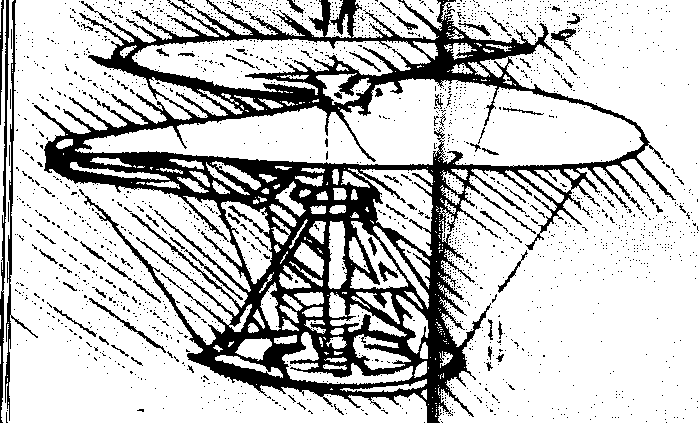 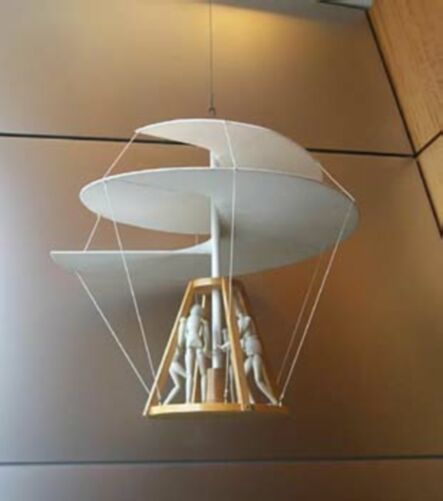 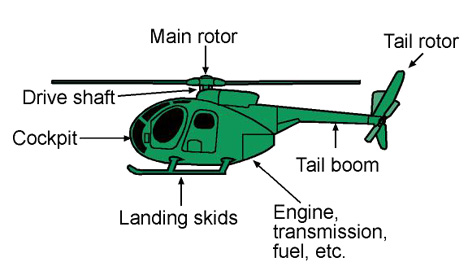 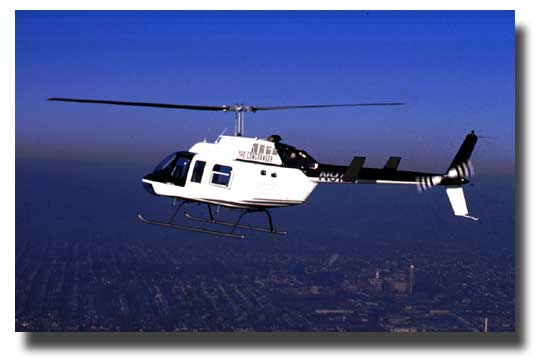 How to get Inspiration
It’s all in how you think
How to get inspiration
Logical thinking
Intuitive thinking
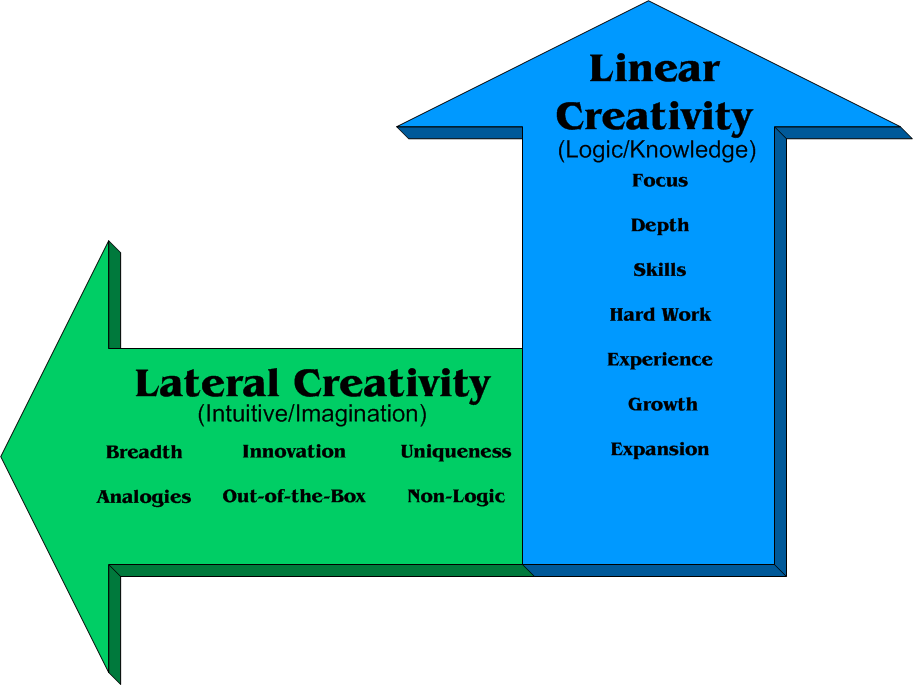 First Step in Concept:Layout or Drawing
Sketch
Drawing
CAD
Advantages and disadvantages to each
Detail
Complexity
Time
Communication of idea
Visualization of problems
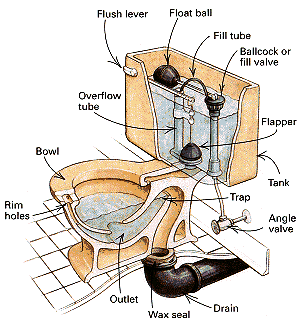 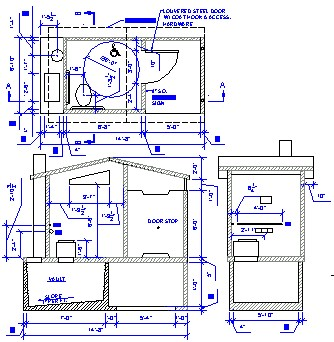 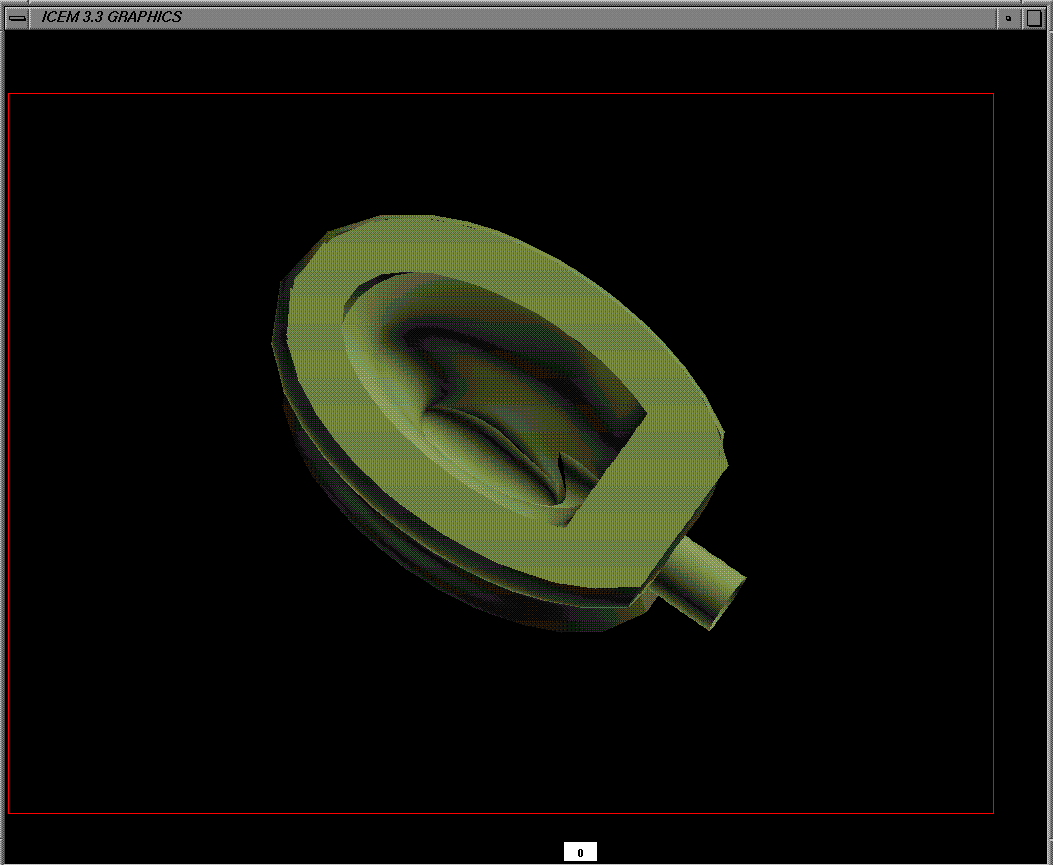 Second Step in Concept:Constraints
Appearance
Mechanical
Environmental
Safety, Codes and Standards
Manufacturing Method/Design Rules
Economics
Third Step in Concept:Material Choice
Database – IDES (like in lab) or others 
Multiple grades
Multiple additives
Multiple blends
Material Choice
Selection methodology
Define the criteria for material selection
Determine the advantages and disadvantages of each polymer type
Select polymers for special properties
Rank the resins and make a preliminary selection
Computer-aided selection
Material Selection Matrix
Material Selection
Choosing material for a snow sled
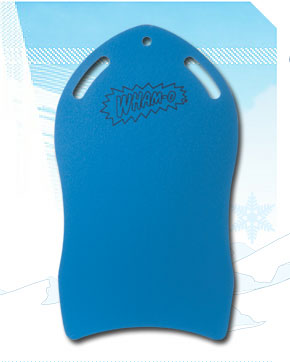 Platform application
Enabler applications
Widespread substitution
Description
Purpose
Typical timeframe
PLASTICS HAVE FOLLOWED A CONSISTENT PATTERN OF APPLICATION GROWTH
Simple, new applications in which the plastic allows people to do things they couldn’t do before
Single major application in which the plastic replaces incumbent material based on superior properties
Material competes with incumbent materials in many applications based on performance and cost
Build credibility, capability, knowledge, and awareness around material
Establish commercial viability of material
Generate first profits
Generate long term volume and profits for material
First 2-3 years after commercialization (full scale production)
2-6 years after commercialization
6+ years after commercialization
Source:	Modern Plastics, team analysis
Material Choice ― Cost/Performance
ABS-acrylonitrile butadiene styrene
FP-fluoropolymers
HDPE-high density polyethylene
LCP-liquid crystal polymers
LDPE-low density polyethylene
PA 4,6-polyamide 4,6
PA 6/6,6-polyamide 6/6,6
PAI-polyamide imide
PAR-polyarylate
PBT-polybutylene terephthalate
PC-polycarbonate
PE UHMW-ultrahigh mol. weight PE
PEEK-polyetheretherketone
PEI-polyether imide
PES-polyethersulfome
PET-polyethylene terephthalate
PI-polyimide
PMMA-polymethyl methacrylate
POM-polyoxymethylene
PP-polypropylene
PPA-polyphtalamide
PPC-polyphthalate carbonate
PPO-polyphenylene oxide
PPS-polyphenylene sulfide
PPSU-polyphenylsulfone
PS-polystyrene
PSF-polysulfone
PVC-polyvinyl chloride
PVDF-polyvinylidene fluoride
SAN styrene acrylonitrile
SMA-styrene maleic anhydride
TPI-thermoplastic polyimide
High 
Performance 
Polymers
PI
PEEK
PAI
TPI
FP
PVDF
PPSU
LCP
PEI
PPS
PES
PPA
PSF
PAR
PA-4,6
PPC
PET
Cost/Performance
PBT
PC
PA-6/6,6
Mid-Range
Polymers
POM
PPO
PE-UHMW
SMA
PMMA
PP
ABS
SAN
PS
HDPE
Common
Polymers
PVC
LDPE
Amorphous
Semi-crystalline
Material Selection Matrix
Choosing material for a snow sled
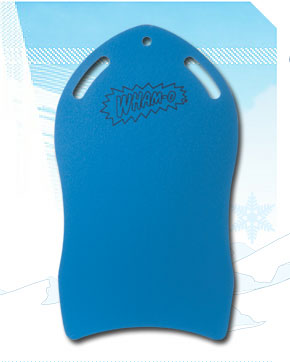 Possible resins
Material Selection Matrix
Choosing material for a snow sled
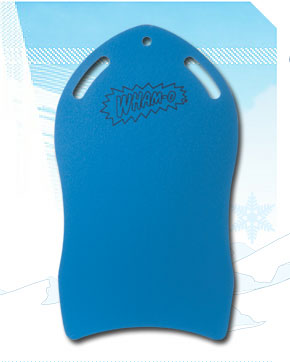 Desired properties
Material Selection
Material Selection Matrix
Choosing material for a snow sled
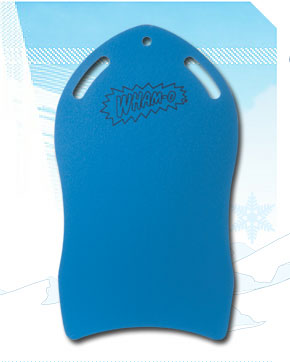 Values rank
from properties
(Higher is better)
Material Selection Matrix
Choosing material for a snow sled
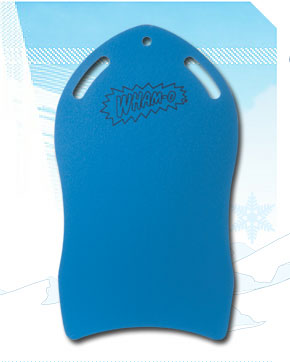 Score = value x WF
Material Selection Matrix
Choosing material for a snow sled
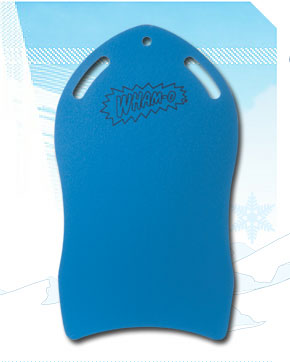 Total Score
Material Selection Matrix
Choosing material for a snow sled
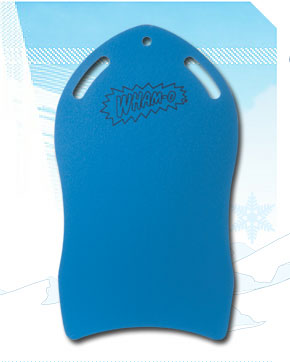 Selecting the best
Prototyping
Traditional
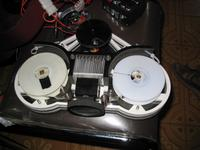 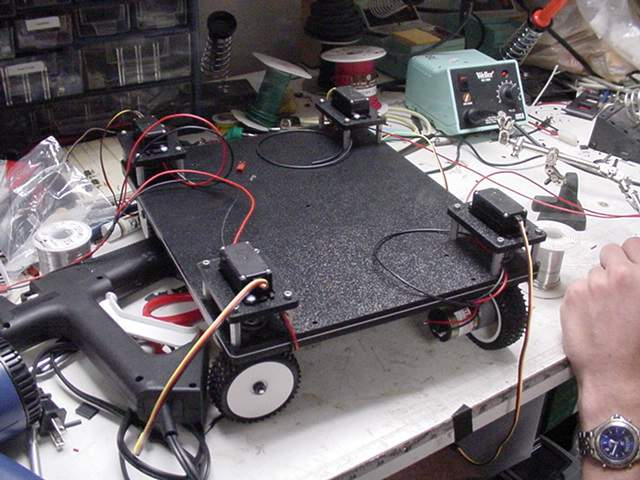 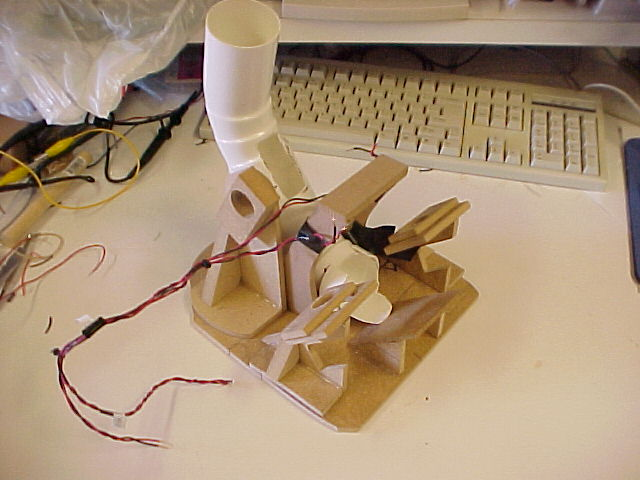 Rapid Prototyping
Prototyping
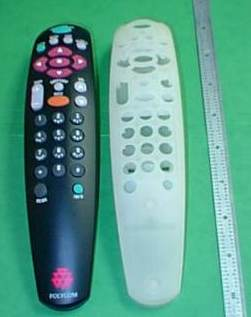 Rapid prototyping
Stereolithography
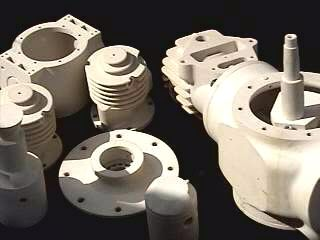 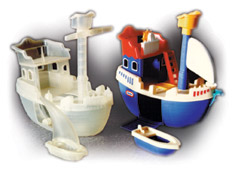 Prototyping
Rapid prototyping
3D printing
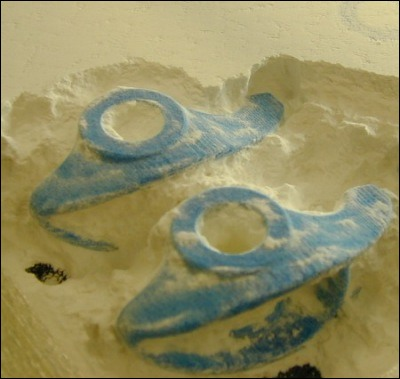 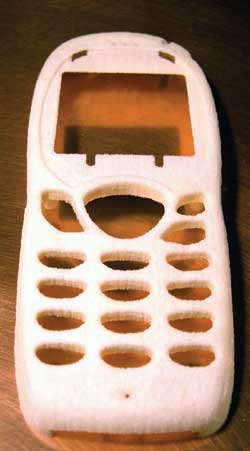 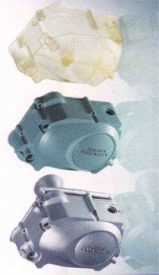 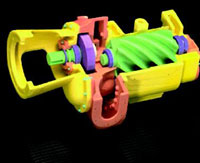 3-D Printing
Prototyping
Rapid prototyping
Laminated object manufacturing (LOM)
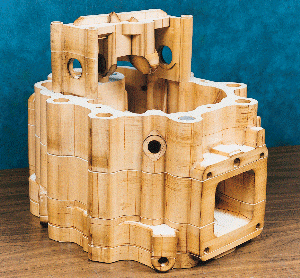 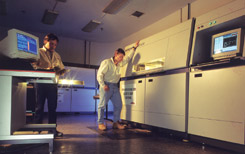 Prototyping
Rapid prototyping
Selective Laser Sintering (SLS)
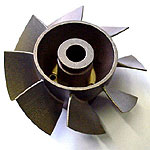 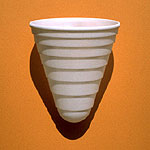 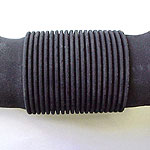 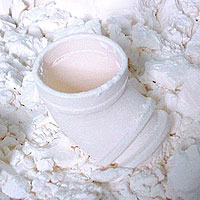 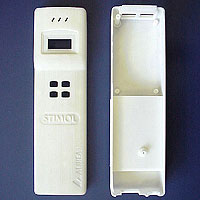 Laser Sintering
Prototyping
Rapid prototyping
Fused deposition modeling (FDM)
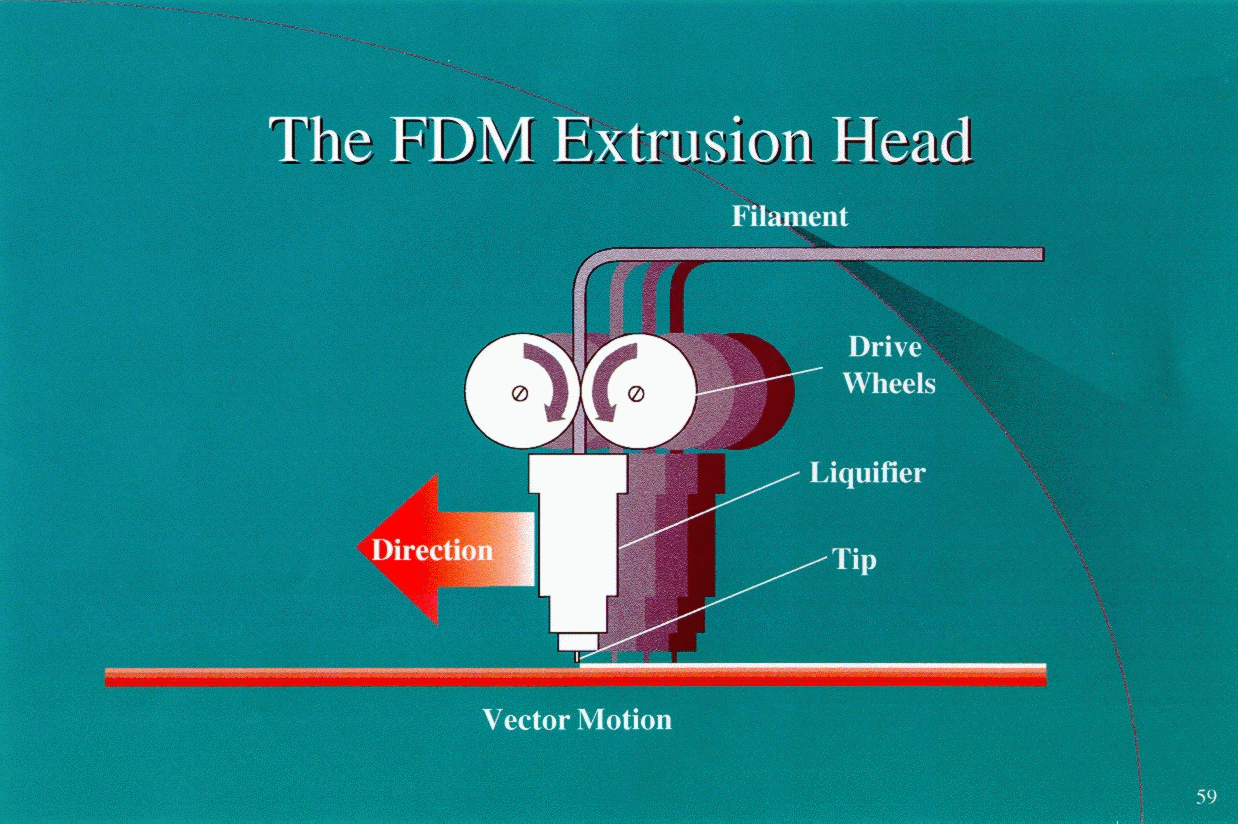 Prototyping
Rapid prototyping
Fused deposition modeling (FDM)
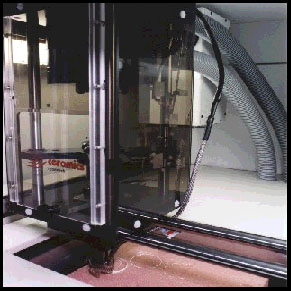 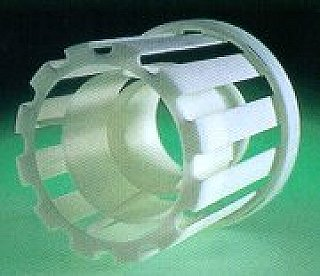 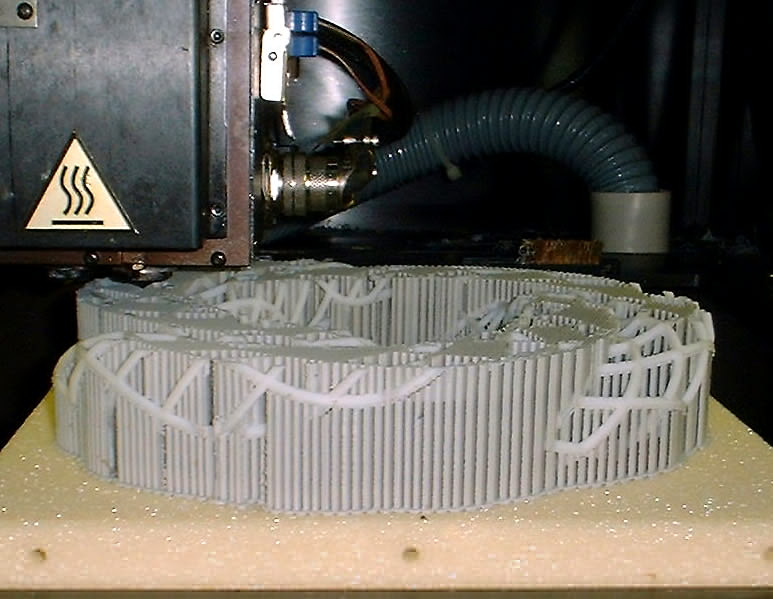 Process Selection
Some parts are more suited for a particular process
Many parts can be modified and processed through different methods
Some processes are incapable of producing certain features
Injection molding—hollow features
Roto-molding—deep ribs
Process Selection Matrix
Process Selection Matrix
Process selection for a plastic pallet
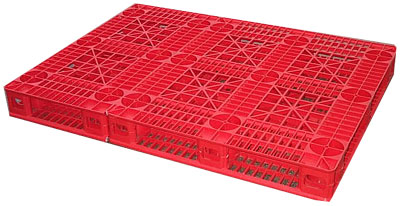 Process Selection Matrix
Process selection for a plastic pallet
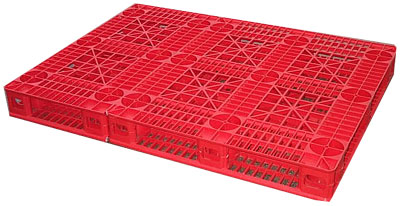 Possible
processes
Process Selection Matrix
Process selection for a plastic pallet
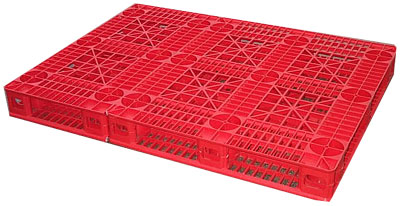 Features
Process Selection Matrix
Process selection for a plastic pallet
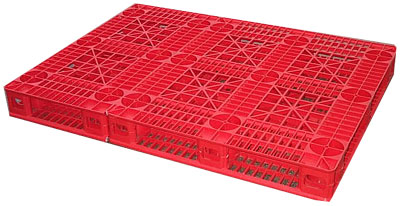 Weighting Factor
(higher is more
Important)
Process Selection Matrix
Process selection for a plastic pallet
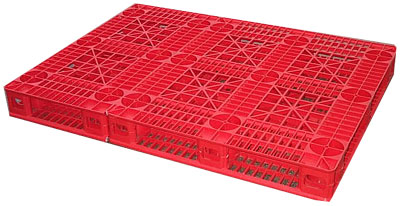 Score–assessment
(higher is better)
Process Selection Matrix
Process selection for a plastic pallet
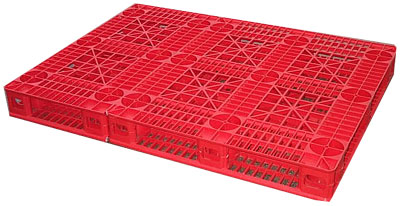 Total score
(higher is better)
Process Selection Matrix
Process selection for a plastic pallet
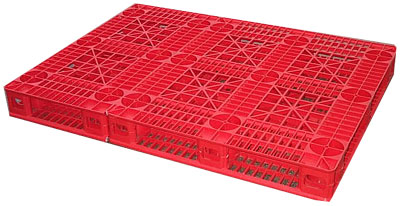 The best
Unique Product
Design example
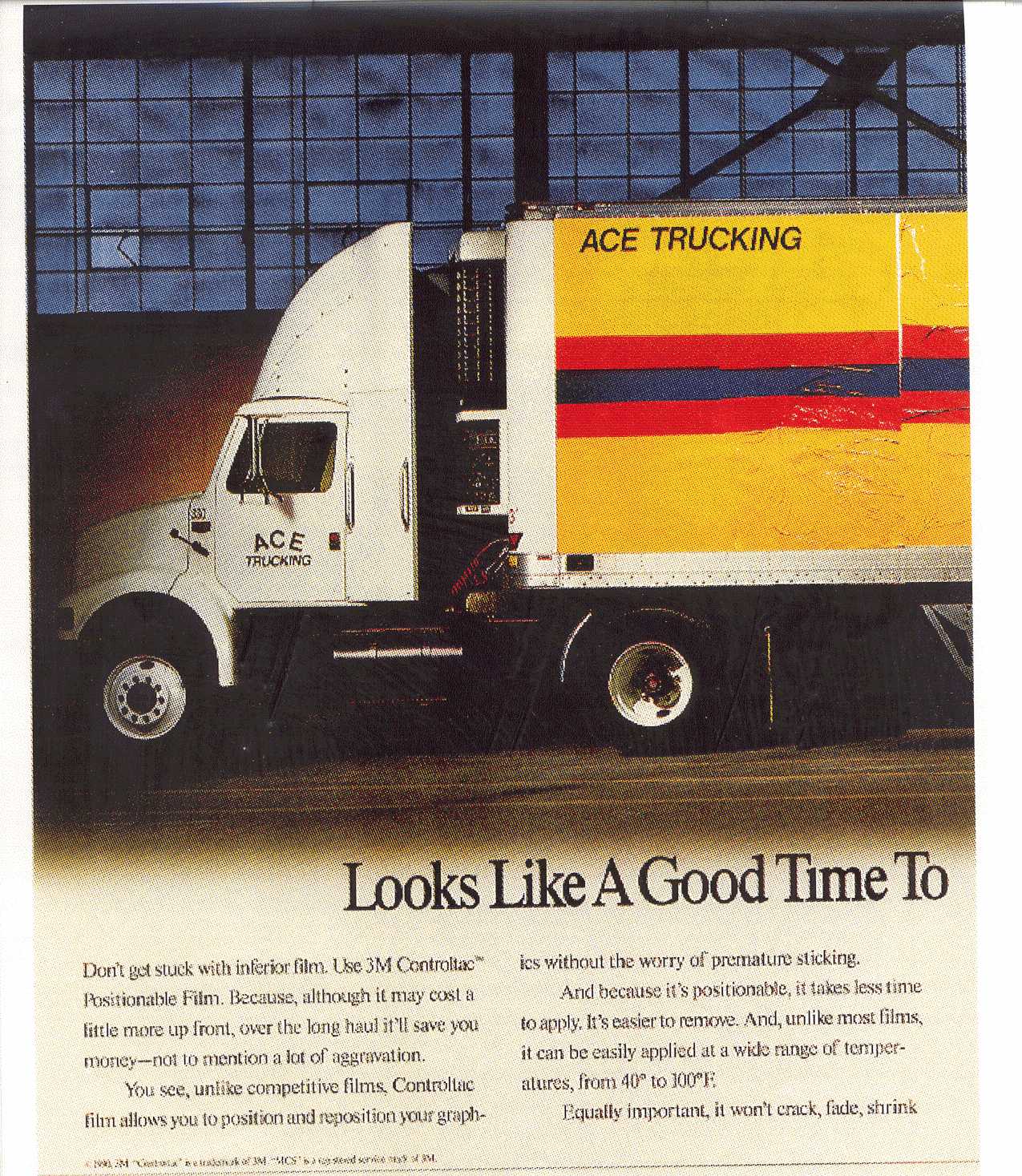 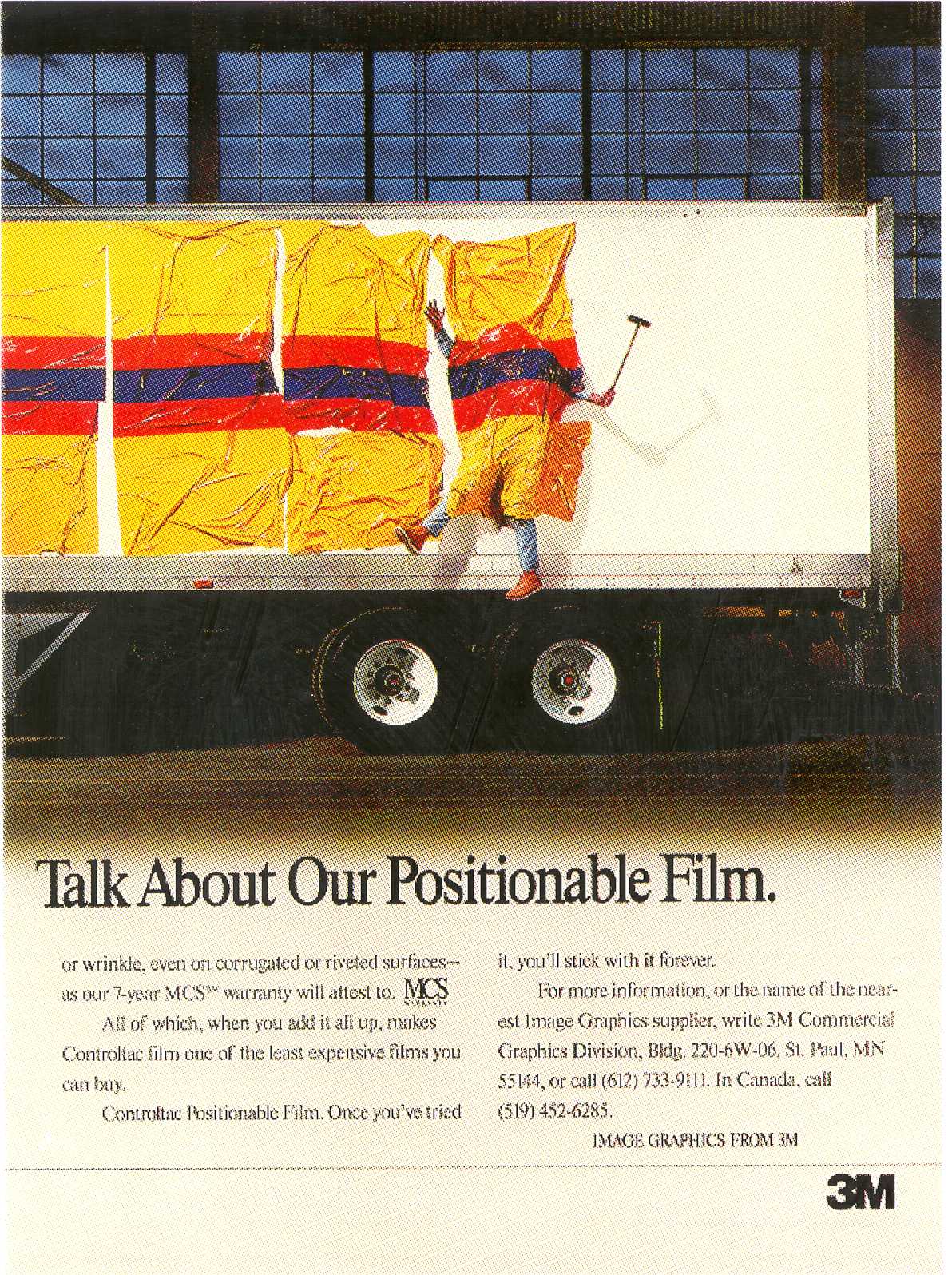 Covered with adhesive
Plastic Sheet (PE)
Embossed Sheet (ribs connecting to edges)
Graphic film applied
Depressions filled with glass spheres
Separated graphic product
Multiply embossed sheet creating ridges and lands
Separated plastic sheet
3M Comply Product
Plastic Sheet (PE)
Adhesive added
Polyurethane printed cured forms (array)
Graphic film applied
Polyurethane forms pressed into the PE sheet
(thereby forming depressions and embossing the sheet)
Separated graphic product
PE sheet embossed with ridges and lands
Separated embossed PE sheet
Avery-Dennison EZ Film
Separated graphic product
Separated graphic product
Separated plastic sheet
Separated embossed PE sheet
3M v. Avery-Denison
Patent Case Decision
Avery-Dennison EZ Film
Question: Do the dots form a “regular array” 
as required in the 3M patent?
Thank You